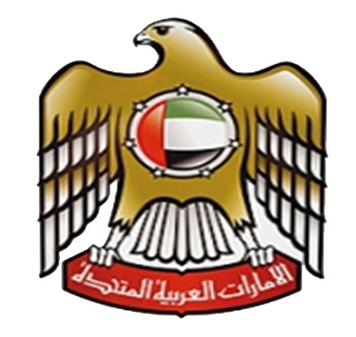 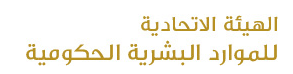 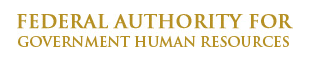 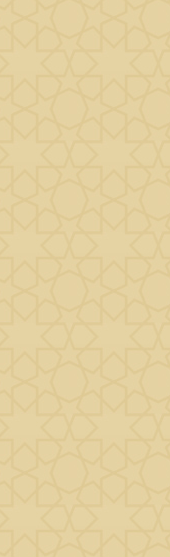 دراسة الإجــــازات المرضيــــــةفي الوزارات الاتحادية  لعام 2012
هذه الوثيقة للاستخدام الداخلي فقط. لا يسمح بإعادة طبع أي جزء منها أو نسخها بأي شكل أو وسيلة خارج الهيئة الاتحادية للموارد البشرية الحكومية بدون الحصول على موافقة كتابية مسبقة
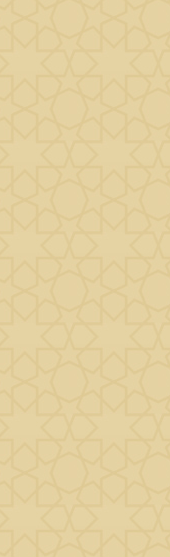 الملخص التنفيذي
شمل قانون اتحادي رقم (9) لسنة 2011 م المعدل لبعض أحكام المرسوم بقانون اتحادي رقم (11) لسنة 2008م بشأن الموارد البشرية في الحكومة الاتحادية ، وقرار مجلس الوزراء رقم (13) لسنة 2012م بشأن اللائحة التنفيذية لقانون الموارد البشرية، أنواع مختلفة من الإجازات وتفاصيلها.

نطاق الدراسة:
اعتمدت تحاليل الوضع الحالي أنواع الإجازات المرضية على بيانات مستخلصة من نظام بياناتي من 1 يناير 2012 حتى تاريخ 31 ديسمبر 2012 
تغطي الدراسة 15 وزارة و3 جهات اتحادية ومطبقة للقوانين واللوائح المذكورة أعلاه وتستخدم نظام بياناتي، ويبلغ عدد العاملون فيها 35,604 موظف 
تشمل الدراسة جميع أنواع الإجازات : مرضية، وضع، مرضية إصابة عمل، مرضية لجنة
2
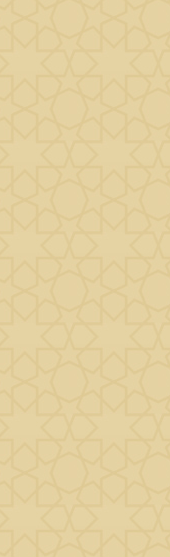 نطاق التطبيـــــــق
في تقرير الأداء الأول تم مراجعة الأداء لـ 15 وزارة و3 جهات اتحادية خاضعة لقانون الموارد البشرية ولوائحه وتعديلاته والمتوفرة بياناتهم في نظام «بياناتي»
3
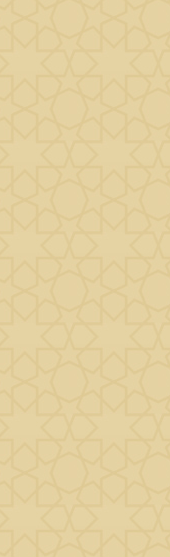 التوزيع العددي والنسبي للإجازات في 18 جهة اتحادية في عام 2012
التوزيع النسبي للإجازات خلال عام 2012
*أيام اسبوع و ليس ايام عمل
تحليل الوضع:
ألغيت الاجازات التجميعية بدءا من 1/ يناير/ 2013 وفقا للائحة التنفيذية
مجموع الاجازات المرضية والوضع يعادل السنوية تقريبا
4
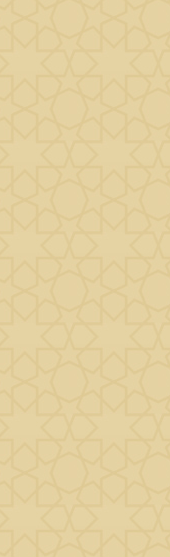 الإجازات المرضية في 18 جهة اتحادية في عام 2012
المجموع = 135,761 يوم عمل
المجموع = 127,817 يوم عمل
تحليل الوضع:
انخفضت أيام الإجازات المرضية من 135,761 يوم عمل في عام 2011 إلى 127,817 يوم عمل في عام 2012 أي بنسبة 6%.
ولكن ارتفعت الإجازات المرضية المعتمدة من اللجنة الطبية من 8,604 يوم عمل  في عام 2011 إلى 58,225 يوم عمل في عام 2012 أي 7 أضعاف تقريبا
5
* لا تشمل إجازة الوضع
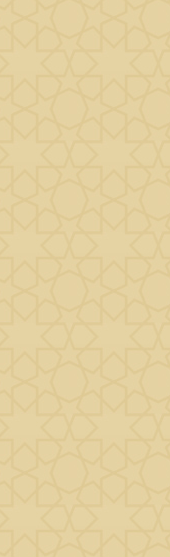 التوزيع النسبي للإجازات المرضية حسب الجنسية والجنس
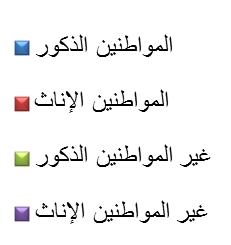 مجموع الإجازات المرضية = 
127,817 يوم عمل
مجموع الإجازات المرضية = 
135,761 يوم عمل
تحليل الوضع:
التباين في النسبة يوضح تزايد عدد الموظفات الاناث عن الذكور في الجهات الاتحادية وذلك لأن نسبة المواطنات الاناث مرتفعة مقارنة بالفئات الاخرى
6
* لا تشمل إجازة الوضع
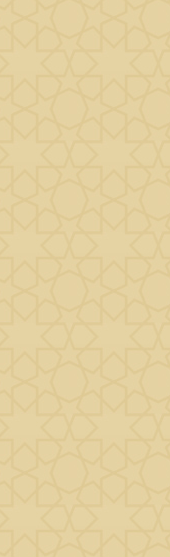 معدل أيام الإجازات المرضية لكل موظف حسب الجنسية والجنس
المعدل العام لسنة 2011 = 4.08 يوم لكل موظف
المعدل العام لسنة 2012 = 3.59 يوم لكل موظف
تحليل الوضع:
الإجازات بشكل عام انخفضت بعام 2012 مقارنة بعام 2011 وذلك للمواطنين الذكور والإناث 
انخفض معدل أيام الإجازات لكل الموظفين في 18 جهة اتحادية من 4.08 إلى 3.59 يوم عمل لكل موظف
7
* لا تشمل إجازة الوضع
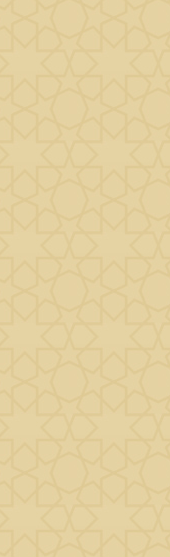 التوزيع العددي والنسبي لمجموع الإجازات حسب مددها الزمنية في عام 2012
27%
20%
مجموع الإجازات المرضية في عام 2012 = 127,817 يوم عمل
14%
13%
عدد أيام
تحليل الوضع:
أشارت نتائج الإجازات المرضية في عام 2012 إلى أن 47% من الإجازات المرضية كانت مدتها يوم أو يومين أو 3 أيام 
كما تبين أيضاً أن 27% من الإجازات كانت مدتها 15 يوم وما فوق
8
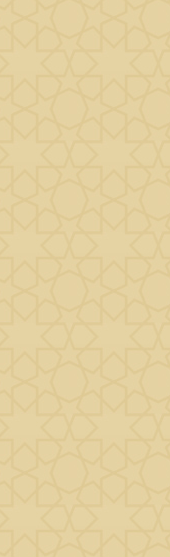 توزيع أيام الإجازات حسب أيام العمل في الأسبوع في عام 2012
تحليل الوضع:
تبين أن 34% من الإجازات المرضية تقع بيوم الأحد في بداية الأسبوع العملي
9
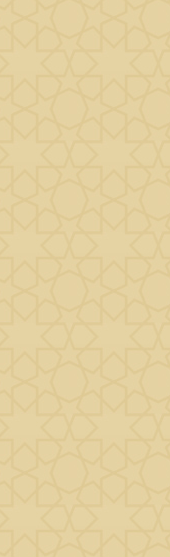 التوزيع النسبي لدورية التقدم لطلبات الإجازة المرضية في عام 2012
تحليل الوضع:
تبين أن 38% من الموظفين تقدموا بطلب إجازة مرضية مرة واحدة، في حين يوجد 3% من الموظفين تقدموا بطلب إجازة مرضية  لـ 10 مرات وما فوق.
10
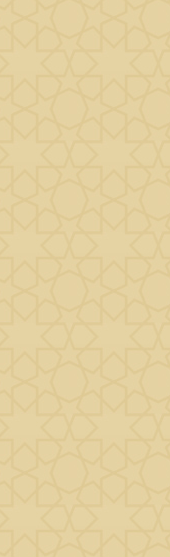 الاجازات المرضية وفق الاشهر
الفصل الدراسي الثاني
الفصل الدراسي الأول
الفصل الدراسي الثالث
تحليل الوضع:
تبين ان الاجازات المرضية ترتفع مع بدء الفصل الدراسي
11
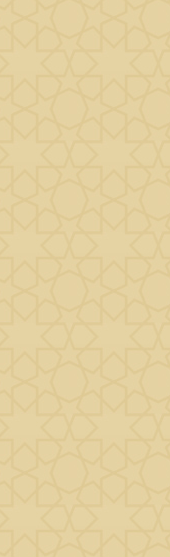 الاجازات المرضية وفق الفئات الوظيفية
تحليل الوضع:
من الطبيعي ان تكون أعلى النسب في القطاعات الاكبر وهي التعليمية والطبية
12
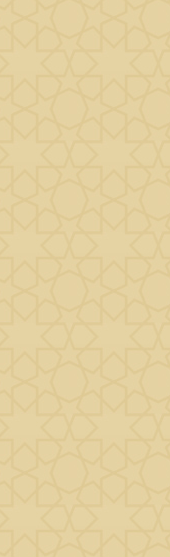 الاجازات المرضية وفق الفئة العمرية
تحليل الوضع:
الفئة العمرية 40-30 هي الاعلى في الاجازات المرضية
13